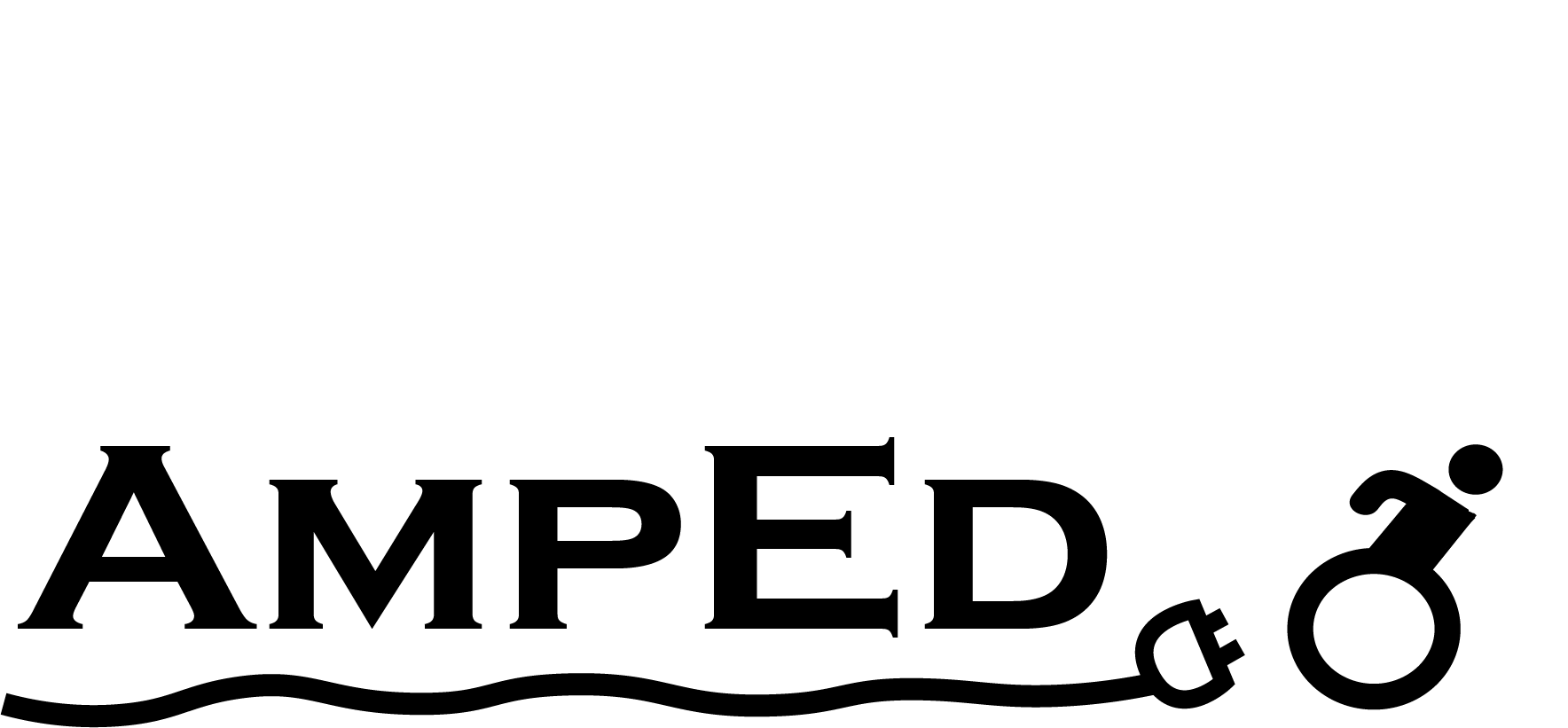 Daniel Beckett, Khaled Khaled, Lauren May, Taylor Yee
Introduction
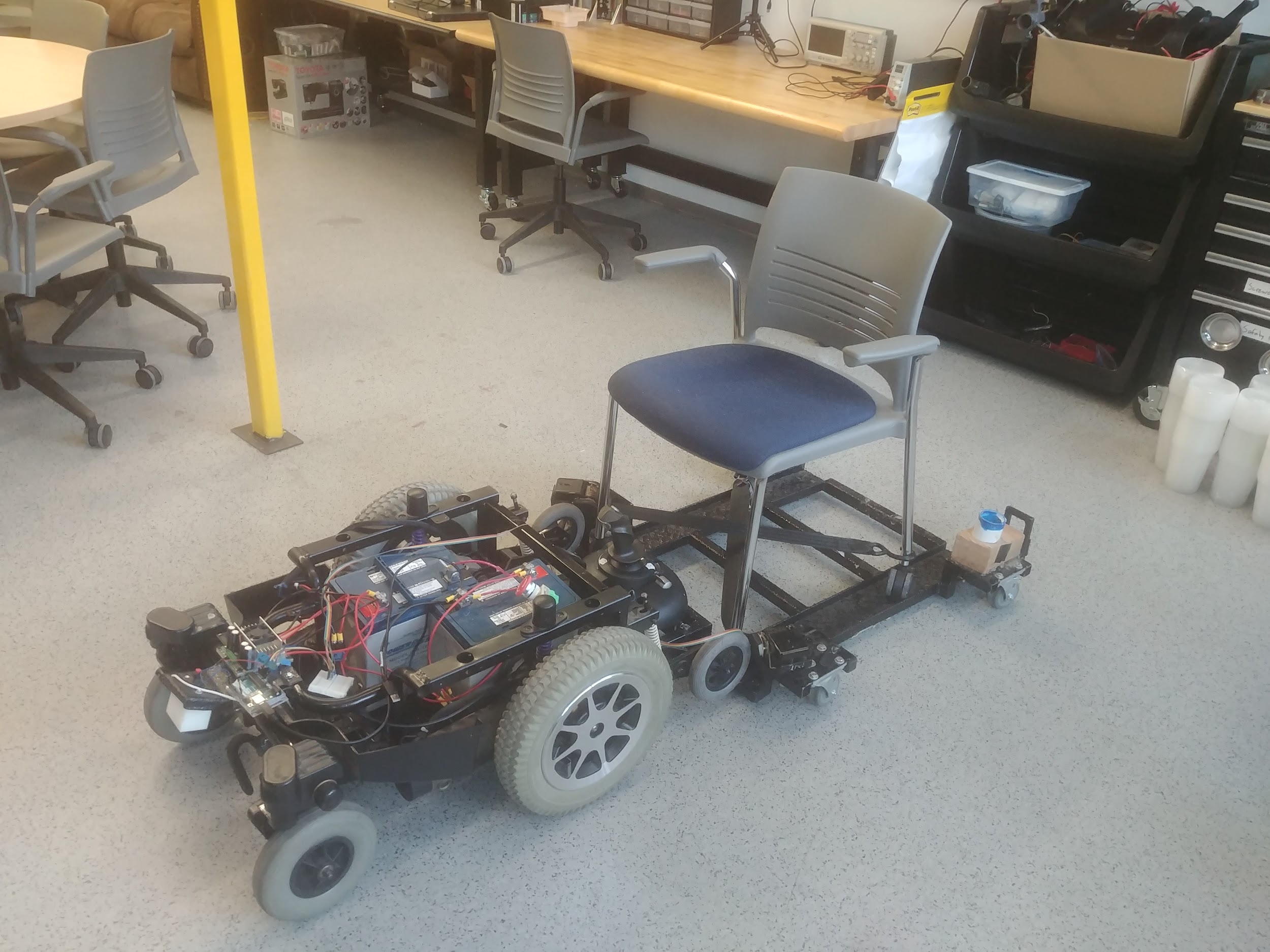 Goal: to build an adaptable platform to provide help to children with mobility issues in their transition to drive electric powered wheelchairs (EPWs)
Clients:
Dr. Kyle Winfree, Assistant Professor at Northern Arizona University
Krista Branch, Physical Therapist (PT) in Flagstaff Unified School District (FUSD)
Khaled
Timeline and Responsibilities
Graphical User Input (GUI)
January - Researched on Methods for Implementation 
February - User Interface Structure
March - User Interface Inputs & Filing Records
April - Testing and Debugging
Prototype GUI with Authentication
Functionality
Filing Records
Khaled
Khaled
Graphical User Interface (GUI)
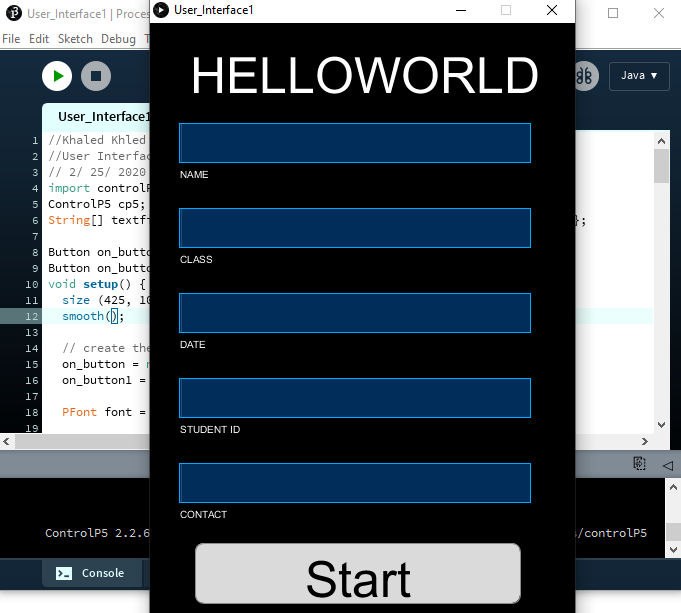 Title
Name, Class, Date.. 
Keeping records individually
User friendly
Functionality
Khaled
Khaled
Timeline and Responsibilities
Show Real-Time Data Simultaneously (IR) on GUI
Bluetooth Module to Communicate Between Arduino and Processing
Display Lidar Data in Real-Time on GUI
January - Research and Pseudocode Outline
February - Development of Code for the IR Sensors
March - Development of Lidar Sensing 
Early April - Complete Bluetooth Module
Sensing Distances From Only 270° of the Lidar
Calculations for Velocity and Acceleration
Lauren
Lauren
Sensors/Closed-Loop Control Development
Proximity and Lidar Sensors Will Send Information To:
Force Feedback Joystick
Display Real Time Data 
Logging Data to Storage
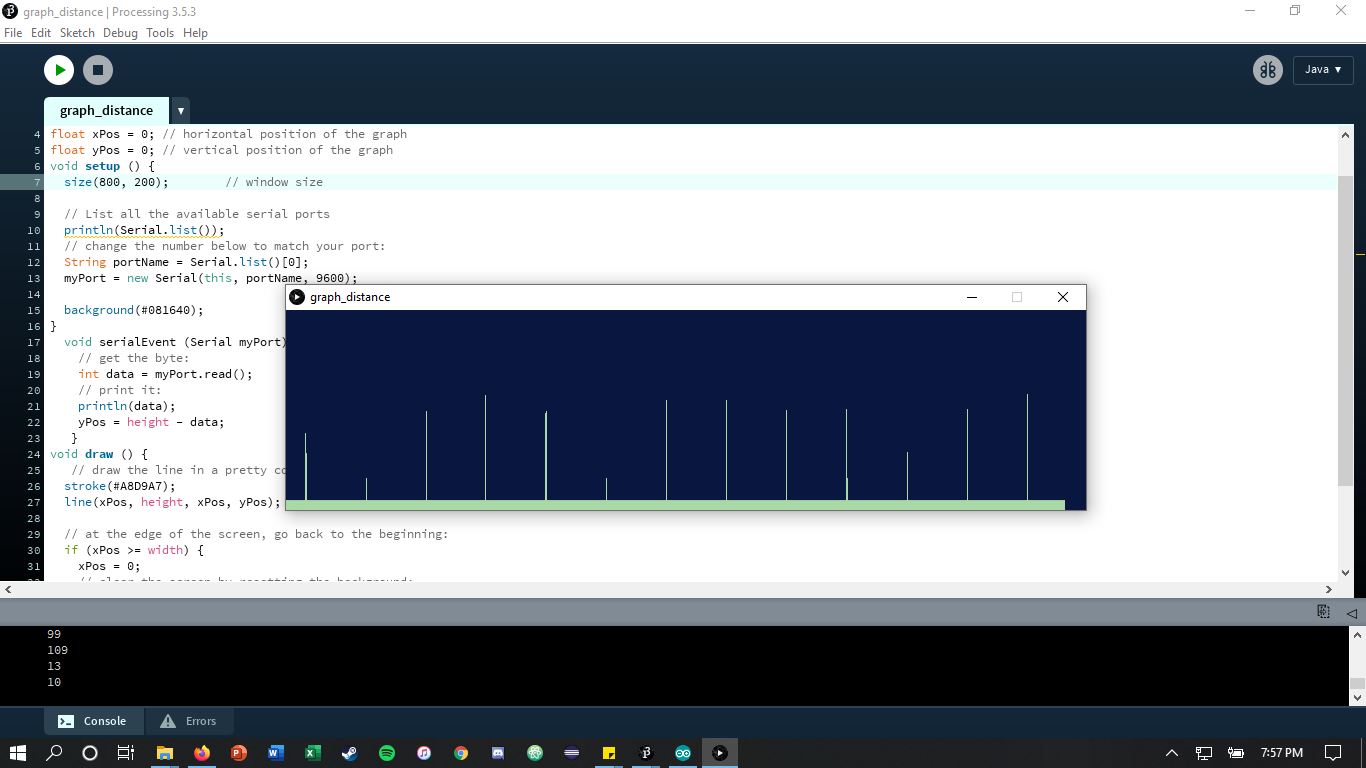 Lauren
Lauren
IR Sensors Influencing FF Joystick
Mobility Timeline and Responsibilities
Mobility
January - Basic Mobility Achieved
February - Sensor Responsive Force Feedback (FF) Joystick
March - Test Drive with IR Sensor Feedback
Early April -  Improve Stability & Comfort
Replace Faulty Motor
Replace Motor Driver
Differential Drive Control Scheme
Daniel
Daniel
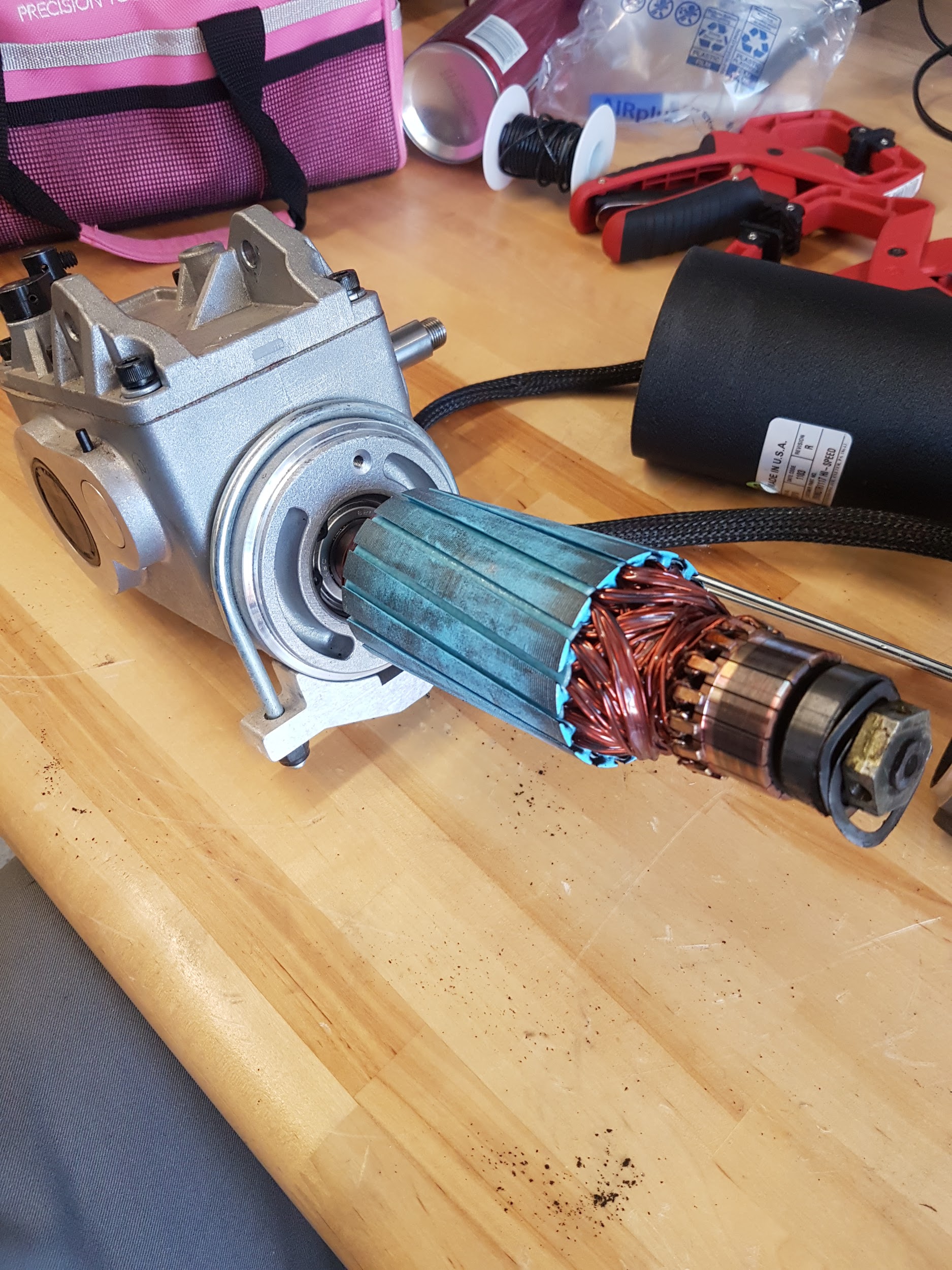 Plans for Mobility
Investigating Faulty Motor
Pursuing Replacement Motor
Install Sensors Onto Rig
Test FF Joystick While Driving
Daniel
Daniel
[Speaker Notes: On track!... Besides the whole driving thing
Test FF in real time with IR input]
Power System Timeline and Responsibilities
Installed 6 AWG Wire
Power System
January - Power Arduino Uno, Motor Driver, Joystick
February - Simultaneous Battery Eliminating Circuits (BEC)
March- Install BEC for All Electronics
Early April - Install Battery Charger
Tested Charging Battery
BEC’s Powered Individually
Daniel
Daniel
[Speaker Notes: February - 
Power force feedback motors, bluetooth module, electric brakes]
Plans for Power System
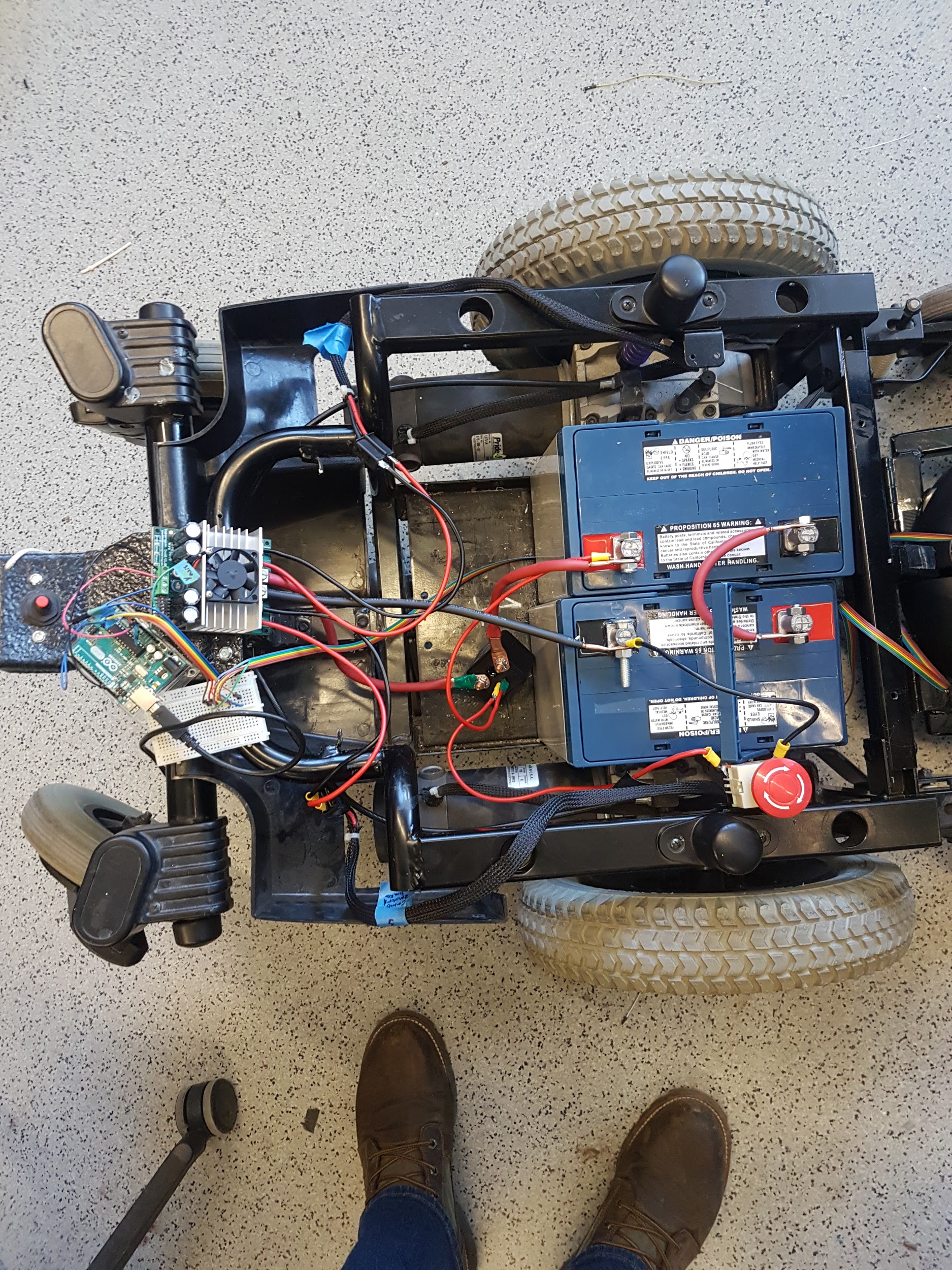 Combine BEC Circuits

Implement a Break in Main Circuit While Charging

Finalize Sensor Locations

Tidy Up Circuitry
Daniel
Daniel
[Speaker Notes: Currently tested BEC’s:
	Force feedback joystick & motors
	IR sensors
	Bluetooth module
	Electric brakes



Ahead of schedule
Still need to test with motors & LIDAR

Designed charging circuit
Upgraded wiring + Relay in killswitch
Created BEC]
Timeline and Responsibilities
Complete GUI Visually
Develop Multiple Windows for GUI
Choose When to Start and Stop Recording
Log Data Successfully to MicroSD Card
GUI and Data Logging
January: Handle User Inputs, Display Data
February: Log data, Handle Multiple Sessions
March: Wireless Transmission of Data, Test GUI With Full System
Early April: Refactoring and Field Testing
Real-Time Data Displayed Graphically
Taylor
Taylor
GUI and Data Logging development
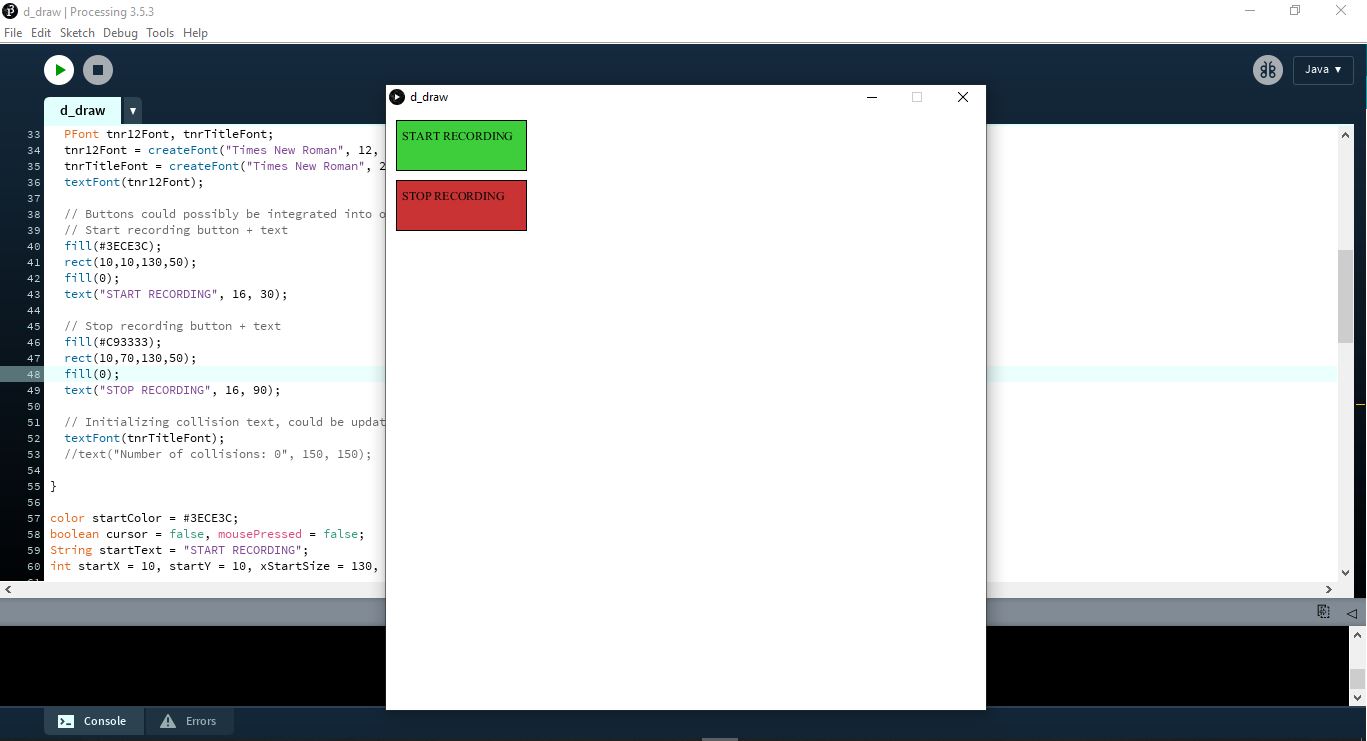 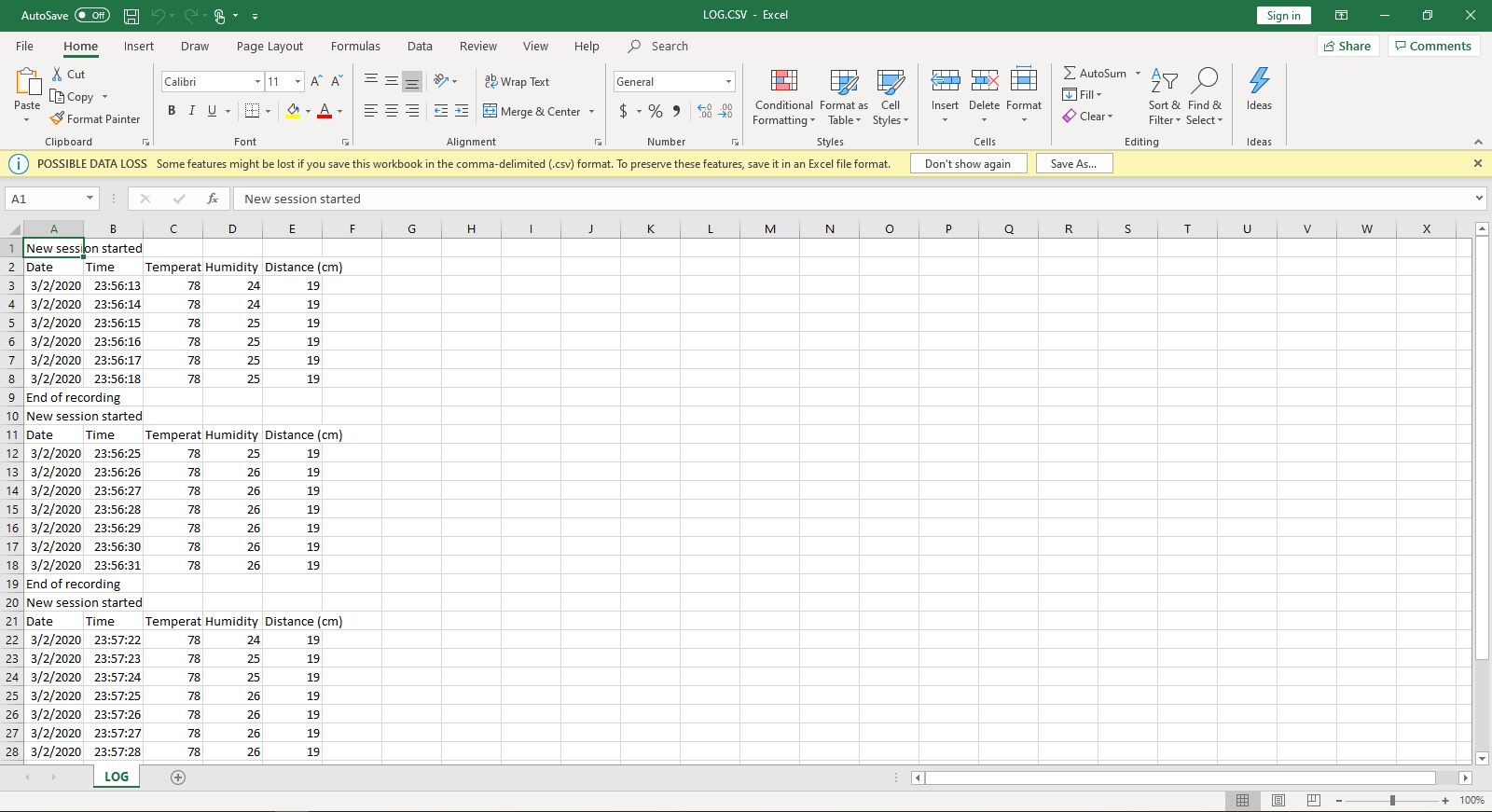 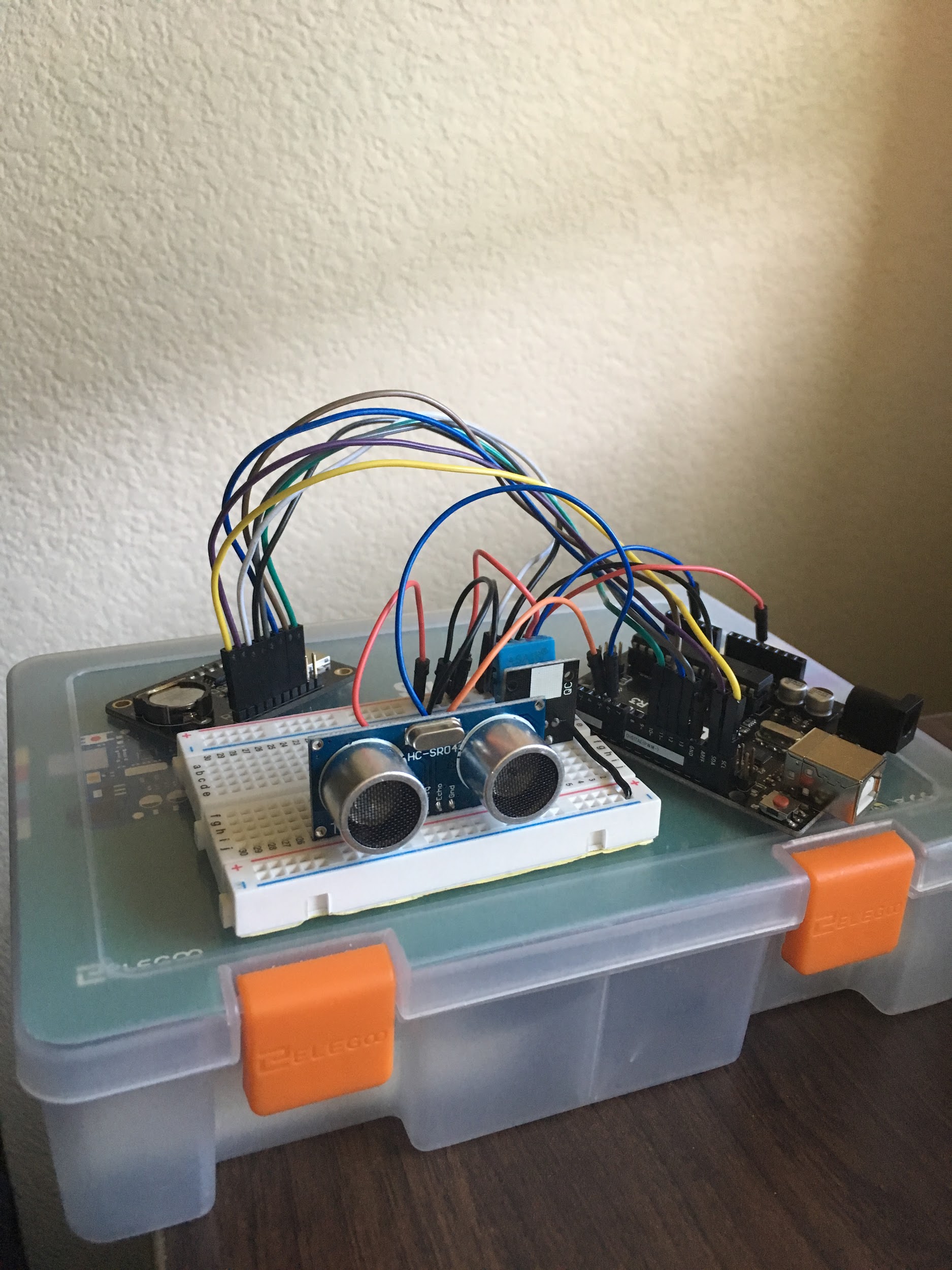 Taylor
Taylor
[Speaker Notes: pictures make it look like i’m doing things lol]
Conclusion
Mobility: Force feedback cannot be tested during operation until replacement motor arrives
Power System: Once mobile and IR sensors have been attached, BECs will be merged and installed permanently
GUI and Data Logging: Data links and communications established, logging data successfully, and basic GUI built. Now just a matter of expanding capabilities and visually refining displays
Lauren
Questions?
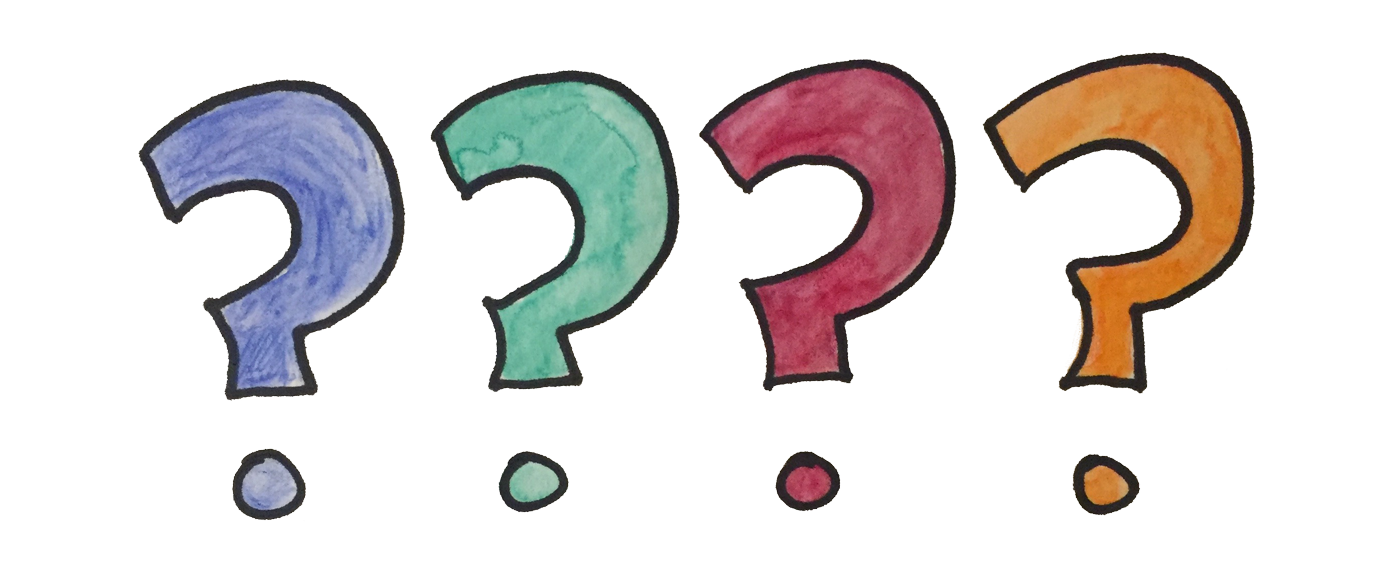